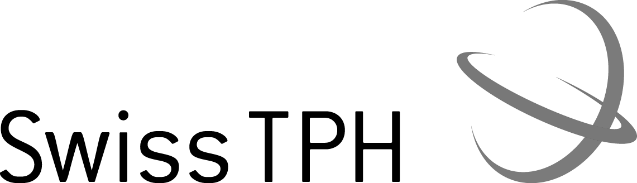 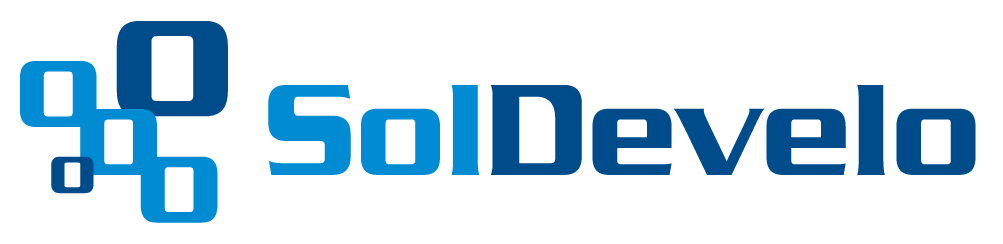 Payment Layer
Gumzo
6 September 2021
Key principles
2 main resources «bill» and «invoice» 
Act as abstraction layer for payments
Send signals so specific payments adaptors modules could act on business actions
Provide services that will act as business entry points for payments adaptor modules (and other modules)
Dedicated module to convert business object (claims, contributions, …) into bill and invoice
FHIR resources (to be defined)
Invoice 
PaymentNotice
Architecture
Calculations rules
Dedicated module to convert business object are using calculation rules
Calculation rules are «simple» modules that host business logic code
To be a calculation rule, a module needs to have a class that is based on the AbstractCalculationRule, and implements the mandatory methods and listen to few signals 
Advantages:
Calculation rules can be selected with a FE picker
Calculation rules can add parameters to existing FE page (the page need to have a calculation contribution point)
Version control is defined
Objects can depend on calculation rules (the exact rule to be used will depend on the one installed) such as the contribution plan

In our case, the calculation rule would be linkable to contribution or payment* plan
Tentative planning
Links
Calculation rules
Payment and accounts
Account payable - [inbound invoices] bill
Account receivable - [outbound] invoices
Payment plan